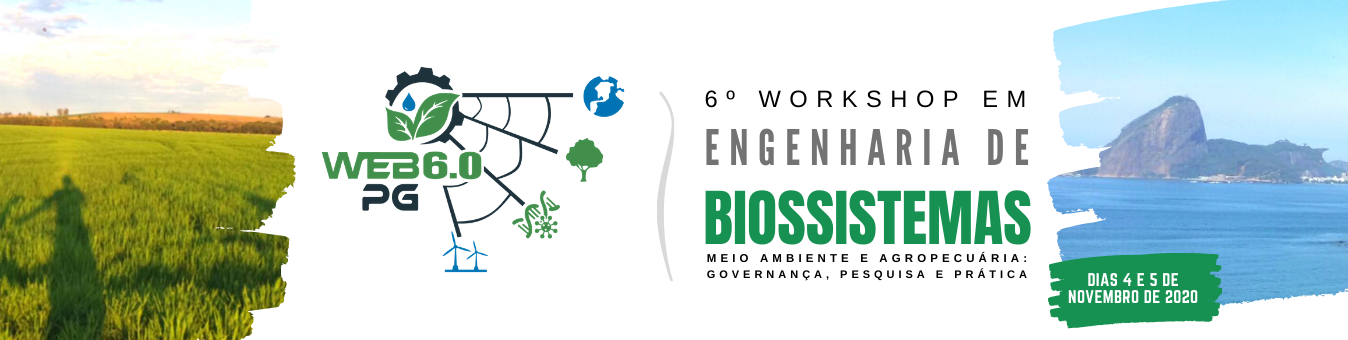 TÍTULO DO TRABALHO
NOME DO ALUNO
17:00
www.pgeb.uff.br/web6.0
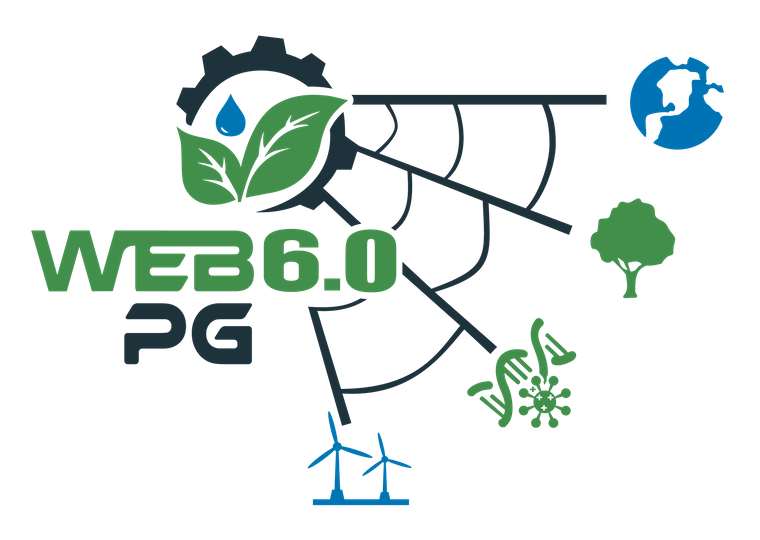 CLIQUE EM “DUPLICAR SLIDE” PARA INSERIR NOVO SLIDE
_________________________________________________________________________________________
6º Workshop em Engenharia de Biossistemas - Dias 4 e 5 de Novembro - www.pgeb.uff.br
2